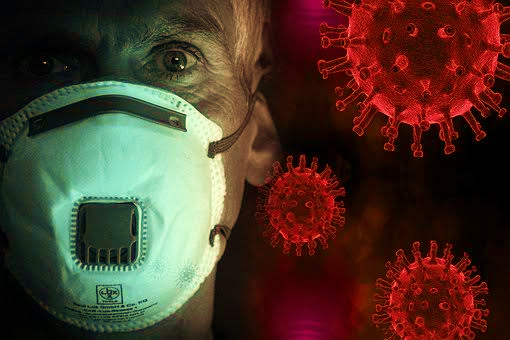 INCIDENCE,OUTCOME AND CHALLENGES IN HIGH RISK PREGNANCY – AN INSIGHT DURING COVID PANDEMIC
BY: DR.BHARGAVI N.(JR-3)
DR.SHAYARI JAIN(JR-3)
DR. MEENAL PATVEKAR(HOU)
TEAM UNIT 3 OBGY
INTRODUCTION
The novel corona virus-19
Infectious disease causing pneumonia and severe respiratory illness
SARS Covid-19: RNA Virus
First identified in Wuhan city, China 
Emerged as an outbreak towards the end of 2019.
Declared as a global pandemic by WHO on 11th March 2020
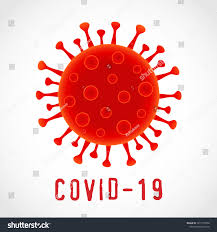 THE PRESENT SCENARIO
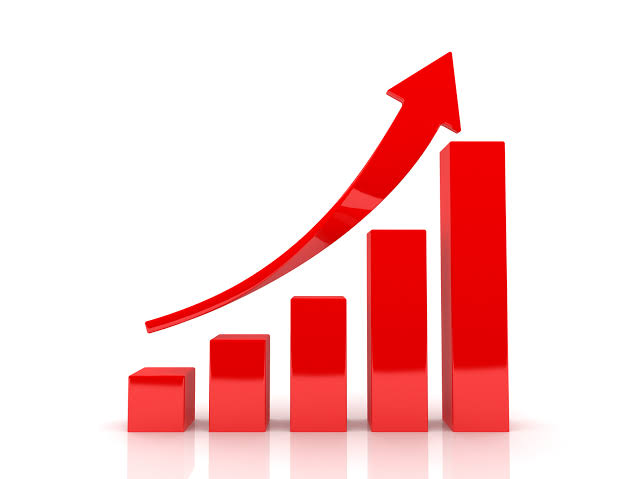 Globally – 48.3 million positive cases 
India - 8.36 million till date
Maharashtra-1.7 million at present 
Fatality 1.75 million
Pregnant women affected in India 19,560
COVID 19 AND PREGNANCY
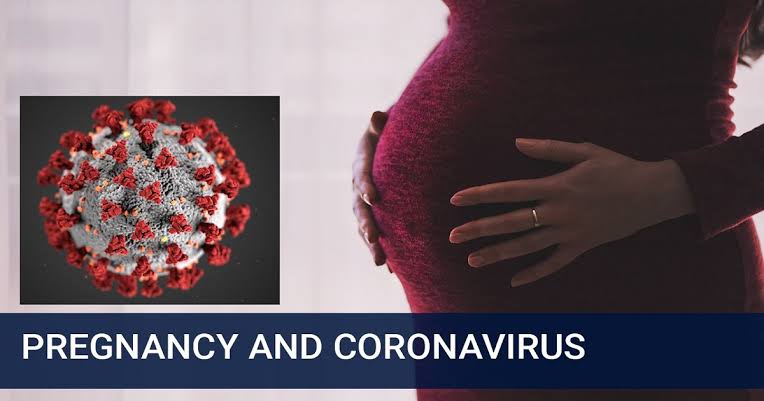 Any pregnancy can be challenging.  
  
Limited evidence available about the effect of COVID 19 on pregnancy
 
Pregnant women listed under the moderate risk group.(ICMR guidelines)

Maximum risk of affection during last trimester .
(Government  of  India,  Ministry  of  Health  &  Family  Welfare,  Directorate  General of Health  Services  (EMR  Division).  Revised  Guidelines  on  Clinical  Management  of COVID19.  [Online]  March  31,  2020.  Accessed  on  April  5,  2020.)
COVID 19-HIGH RISK PREGNANCY
High risk pregnancies - defined to be a situation in which mother or foetus or neonate are at a high risk of mortality or morbidity. 
(.Moosazadeh M, Naghibi SA, Khosravi S, Afshari M, Afsargharehbagh R. Outcomes of High-Risk Pregnancies in Northern Iran: Multivariate Logistic Regression Model. Iranian Journal of Health Sciences. 2015;3(4):40-6.)

 High risk conditions include-
Severe Anemia
Preterm
Hypertension
Diabetes mellitus
Ante partum hemorrhage
IUGR
Previous LSCS

Greater level of attention and monitoring required in such cases.
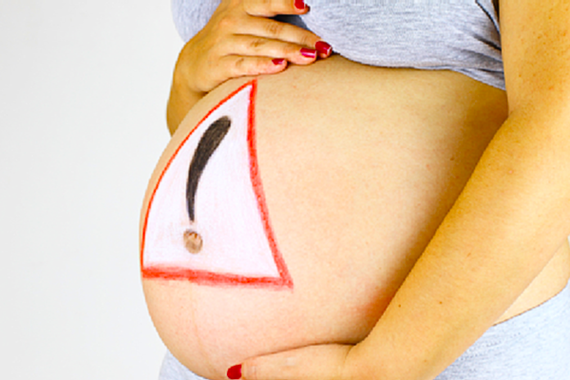 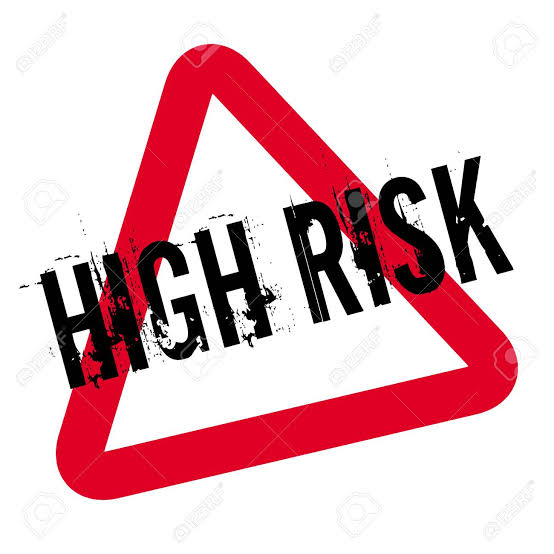 WHY PREGNANT WOMEN FACE SPECIAL RISK DURING COVID-19?

Pregnancy- immunocompromised and hypercoaguable state.

Effects on pulmonary system
   Severe lung infection 
   Affecting pulmonary function 
   Reduced oxygen supply to the foetus.


Effects on coagulation pathway 
   Thromboembolism 
   Cerebrovascular accidents 
   DIC.
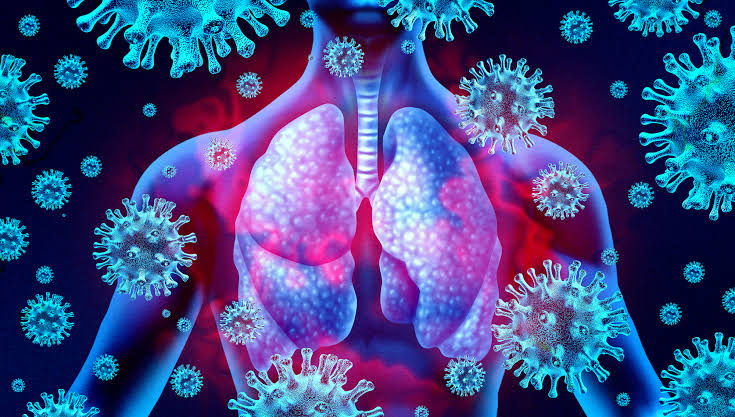 HIGH RISK PREGNANCY-INCIDENCE
In India, 20-30 % pregnancies belong to the high risk category. 
(Jaideep KC, Prashant D, Girija A. Prevalence of high risk among pregnant women attending antenatal clinic in rural field practice area of Jawaharlal Nehru Medical College, Belgavi, Karnataka, India. Int J Community Med Public Health 2017;4:1257-9.)



High risk pregnancies are patients who have the probability of having a grave, and unpropitious or untimely outcome either in the mother or in the baby.
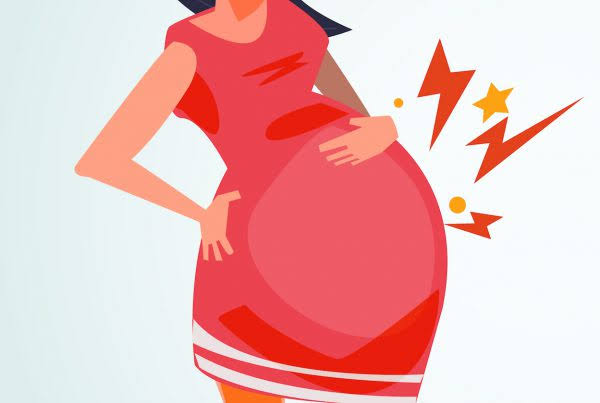 INCIDENCE, MATERNAL AND PERINATAL OUTCOME 
AND CHALLENGES IN HIGH RISK PREGNANCY
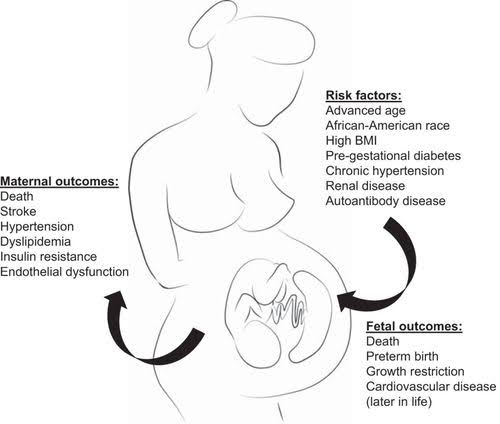 CASE STUDY


AIM: To evaluate the incidence, maternal and perinatal outcome of High Risk Pregnancies during the Covid-19 Pandemic.

The study was conducted in DR. D. Y. Patil Medical Hospital 
and Research Centre , Pune

A total of 444 samples were collected 

Study Period : 1st April – 30st September 2020 on going study……

Inclusion criteria: Patients with high risk factors who attended OPD and came to
 labour room for delivery.
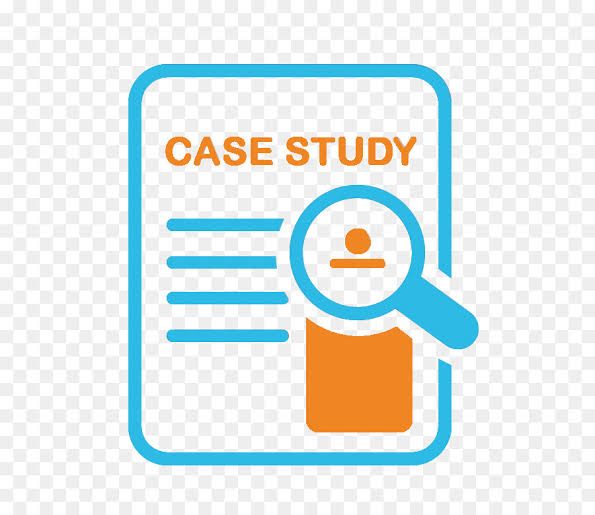 OBSERVATIONS AND RESULTS
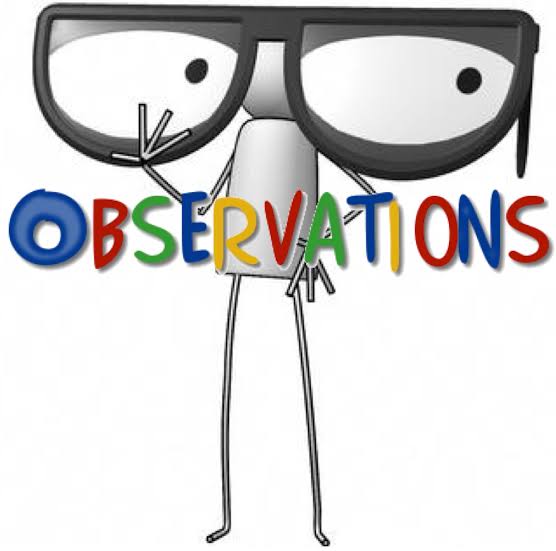 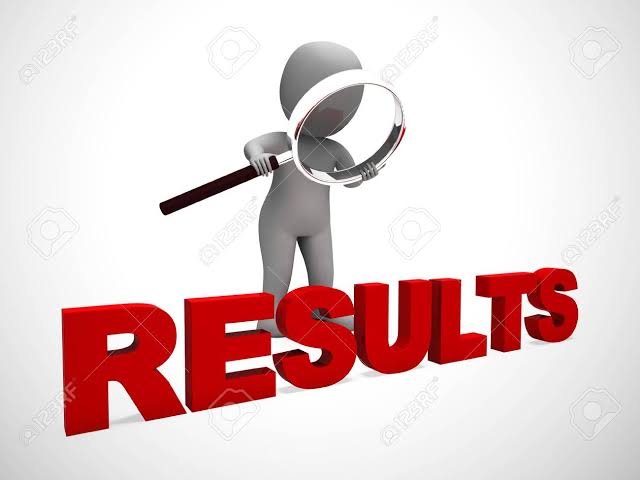 INCIDENCE
Total percentage of high risk pregnancies dealt during the COVID times was: 49.54%
HIGH RISK FACTORS
.
FACTORS - INCREASED INCIDENCE OF HIGH RISK PREGNANCIES
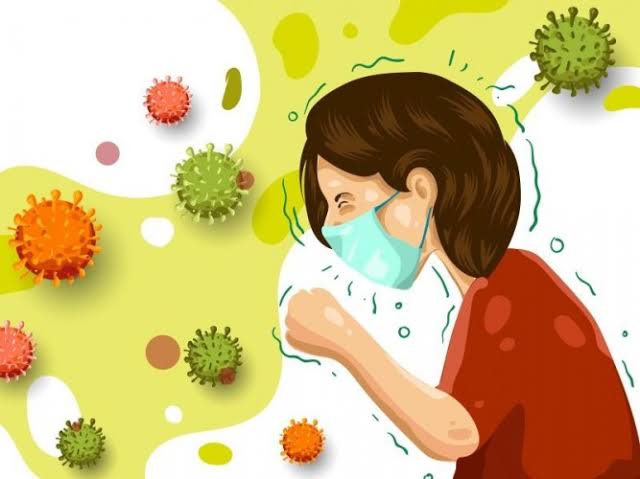 Fear factor
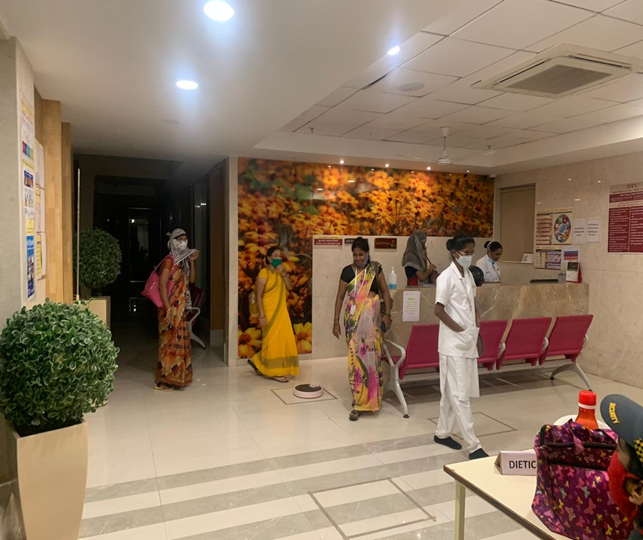 Disrupted antenatal check ups
Lockdown








Lack of transport facility
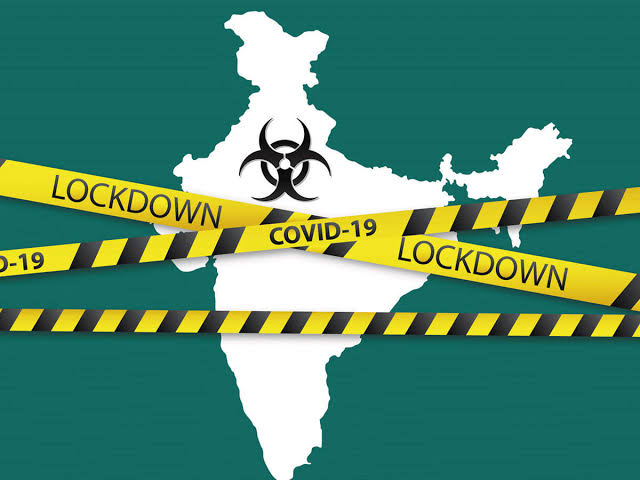 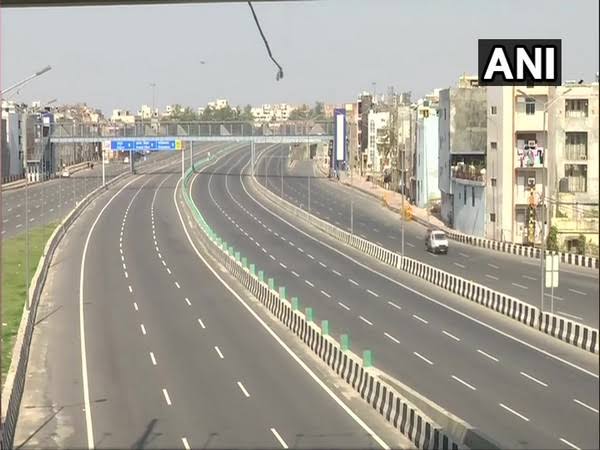 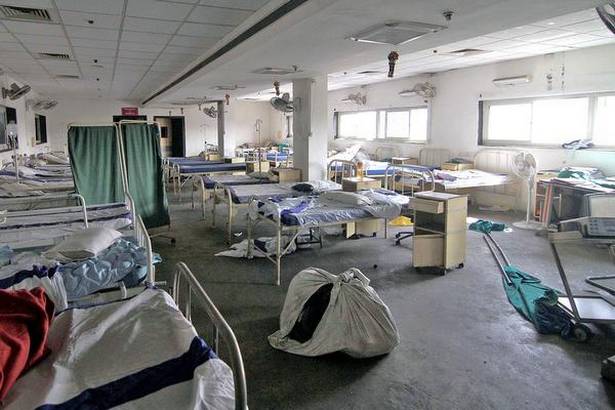 Closing down of peripheral hospitals








Unwilling to get admitted
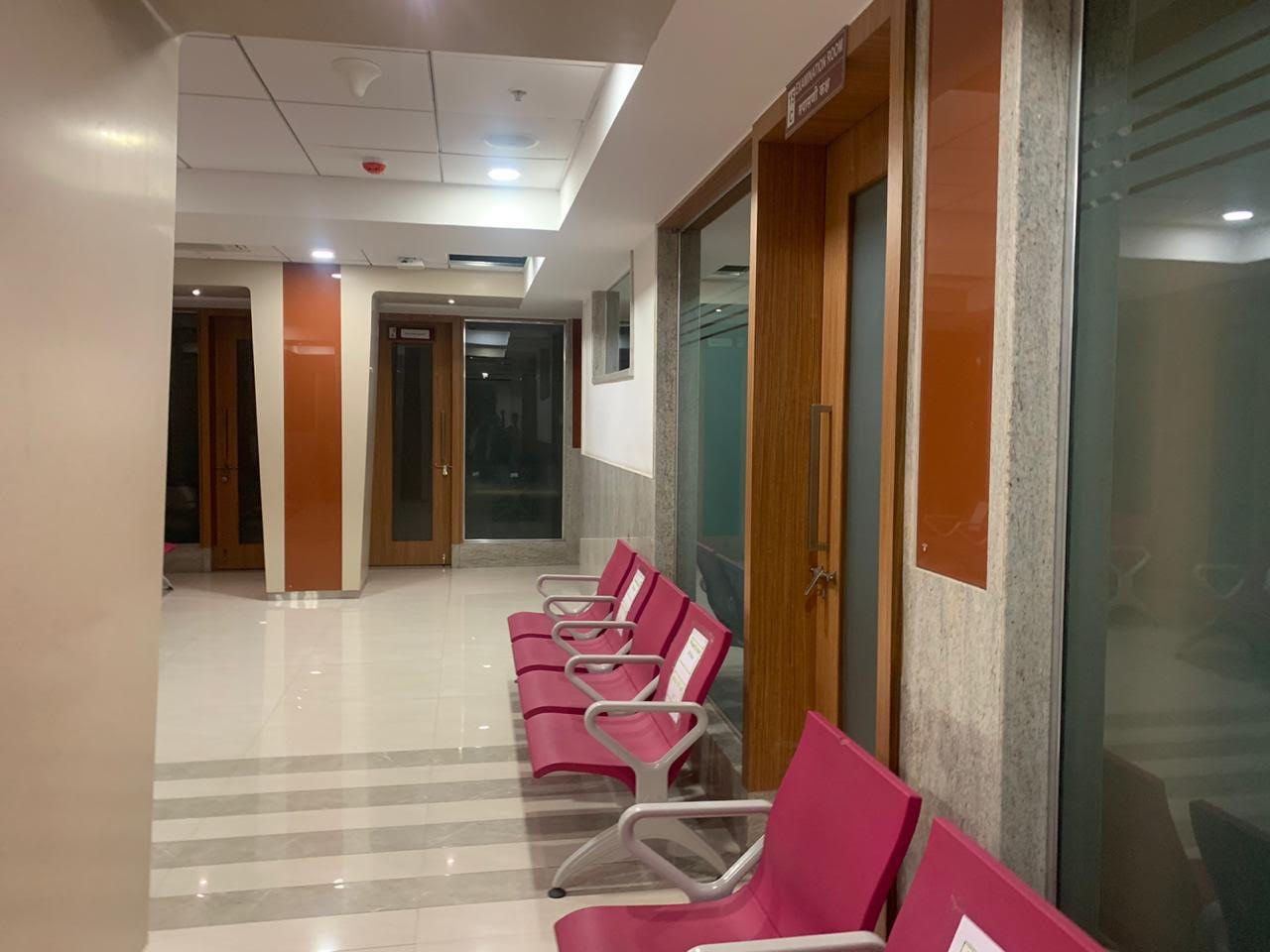 Unaffordability and inability to access healthcare facility



No universal screening guidelines
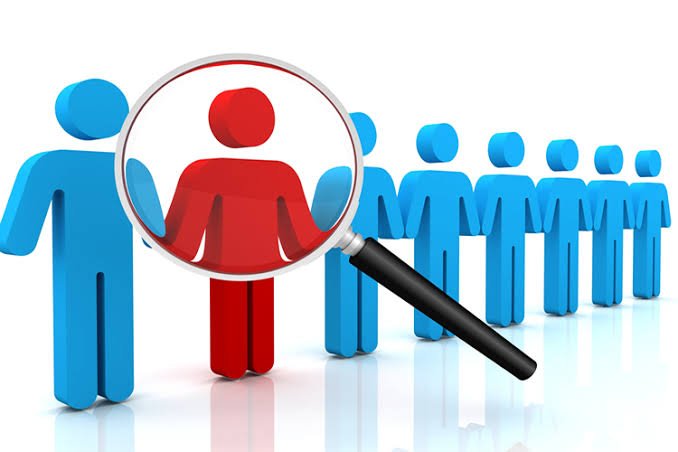 High risk pregnancies include:
ANEMIA
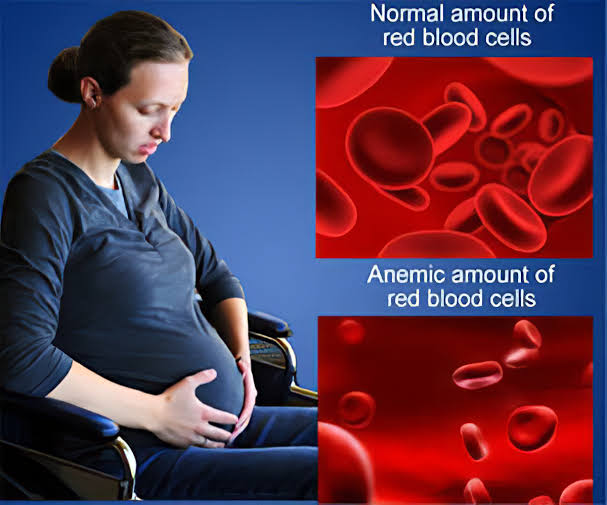 IUGR
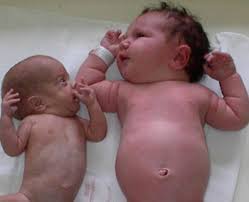 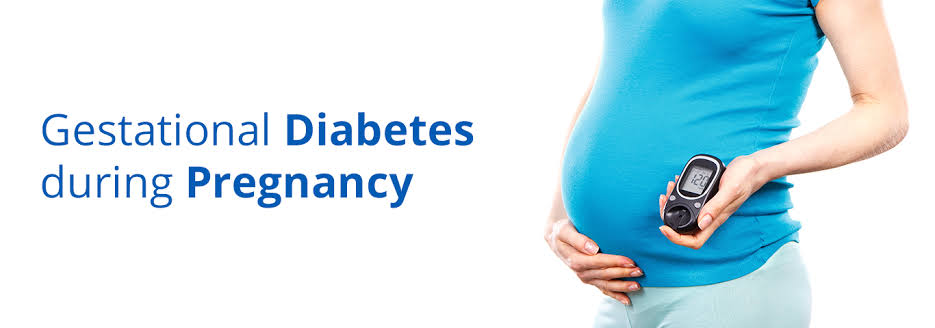 PRECLAMPSIA
ABRUPTION PLACENTA
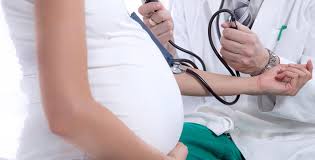 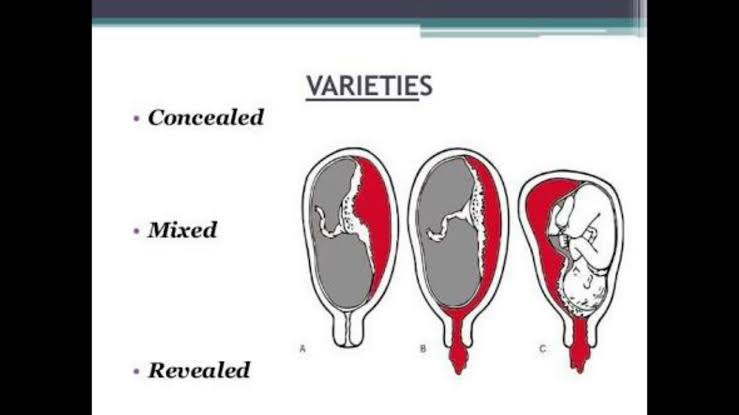 Anemia being the single highest factor associated with patients who delivered in our institution
MATERNAL OUTCOME
Maternal Outcome
FEBRILE MORBIDITY
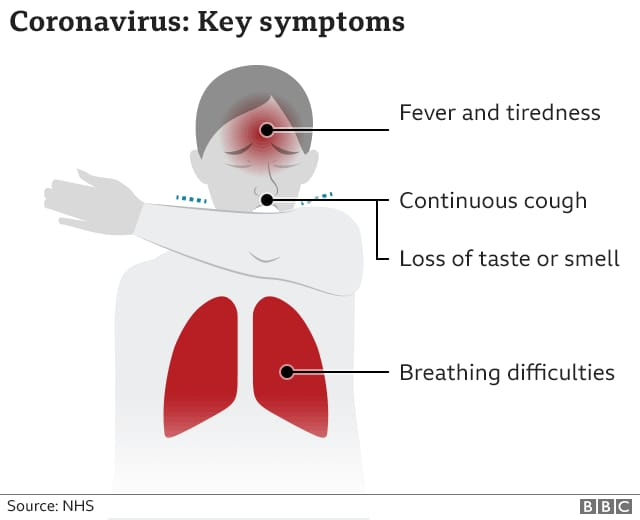 Isolated 
Symptomatic treatment was given
COVID 19  RT-PCR , D-Dimer , Serum Ferritin , Fever profile sent.
FETAL OUTCOME
CHALLENGES FACED BY OBSTETERICIAN
Limited availability of information 
Due to lack of knowledge of pathogenesis it was not clearly understood about the virus and its mode of spread.
Researchers were in the nascent stage , the clinical trials were inconclusive.
The various consequences and complications  of the virus were unknown ,hence affecting the treatment of the disease.
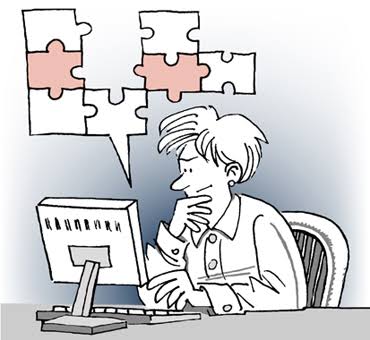 Shortage of resources
Limited provision of protective gears like PPE kits ,hand sanitizers, face shields and N95 masks for the protection of health workers.
The discomfort wearing  the PPE kits for 24 hours during delivery was another problem faced by all of us.
Limited availability of equipment like thermal guns to detect temperature and pulse oximetry to monitor spo2.
Lack of isolation wards for COVID suspects.
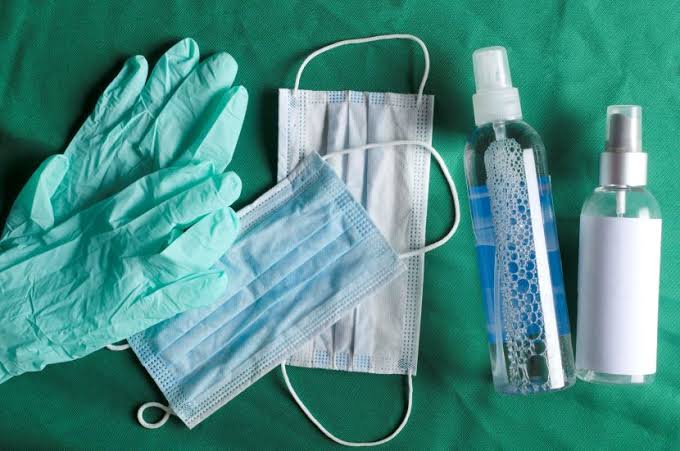 Role of manpower
Doctors , nursing staff and para medical staff lesser in number as they were being recruited to other wards.

The constant fear of contracting the disease 

Underprotection of health workers

Implementation of lockdown in the containment zones.
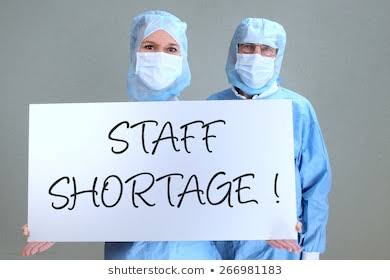 Dealing with high risk pregnancies like anemia, preterm labour, preclampsia and eclampsia with

Limited availability of 

SICU

NICU

Blood and blood products

Non affording patients for the same added to the already worsened situation.
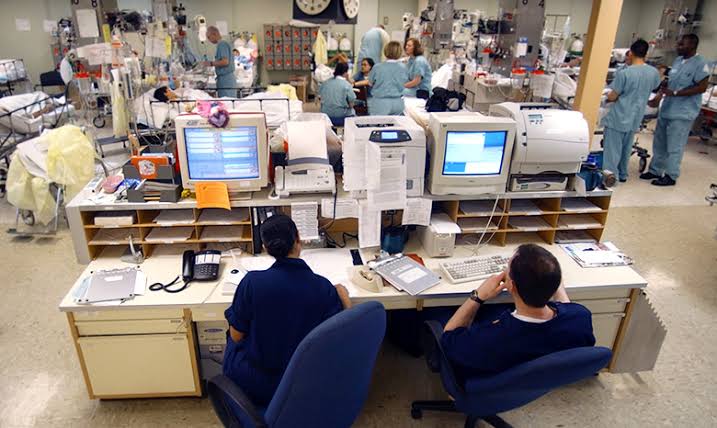 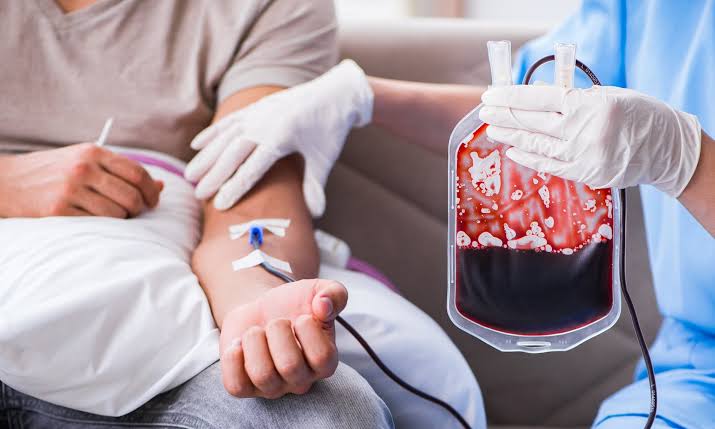 COUNSELLING 
.
ISOLATION
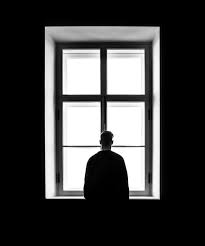 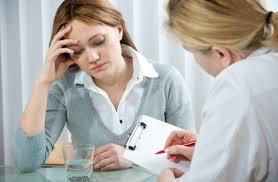 TESTING AND RETESTING
AFFORDABILITY
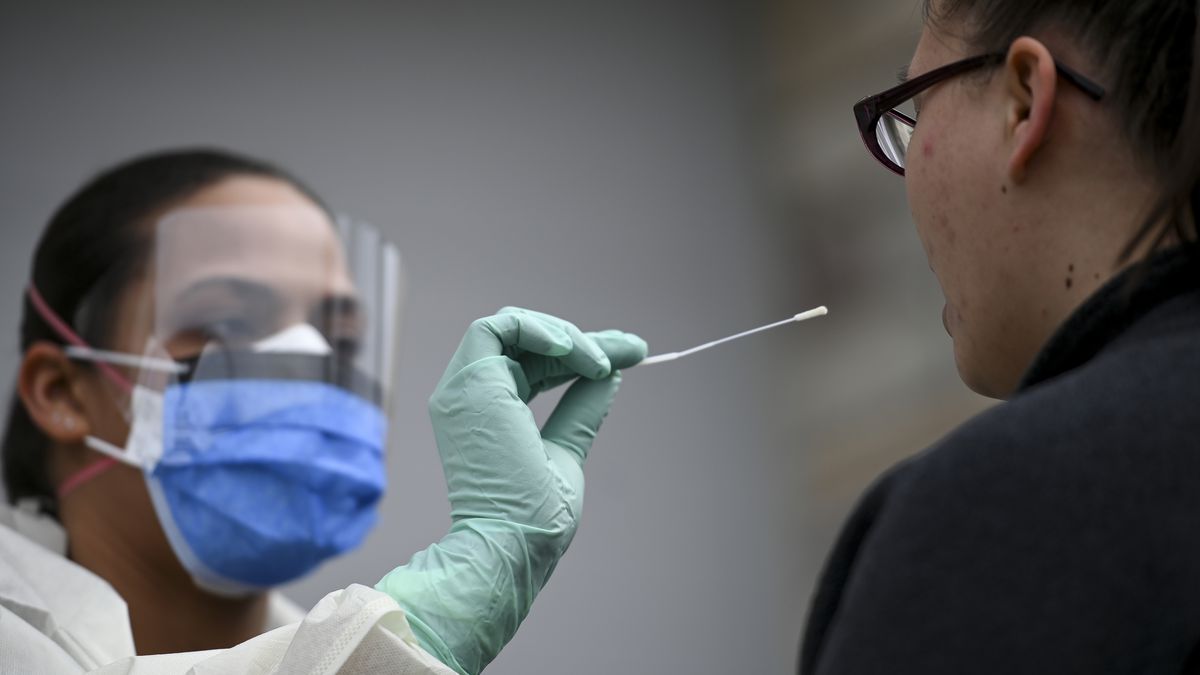 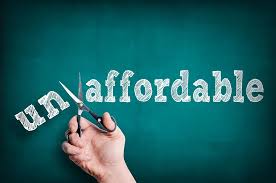 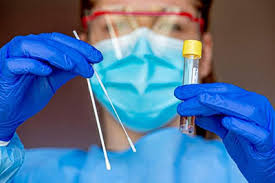 STIGMA
ACCEPTANCE
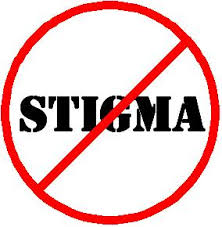 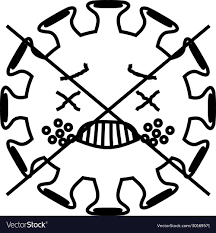 MANAGEMENT
Initially hospital management took decision and most of the problems solved

Guidelines and protocols established by the hospital

Screening of the patients done
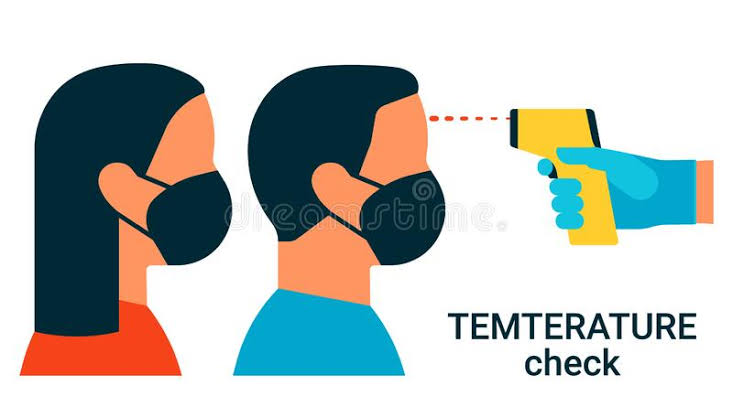 TEMPERATURE CHECK
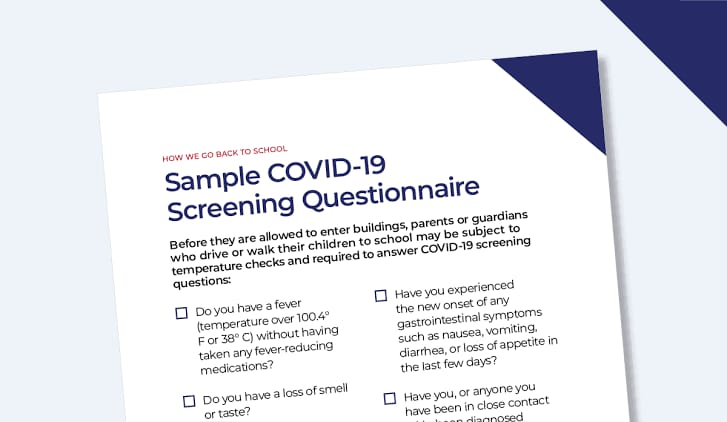 SPO2 MONITORING
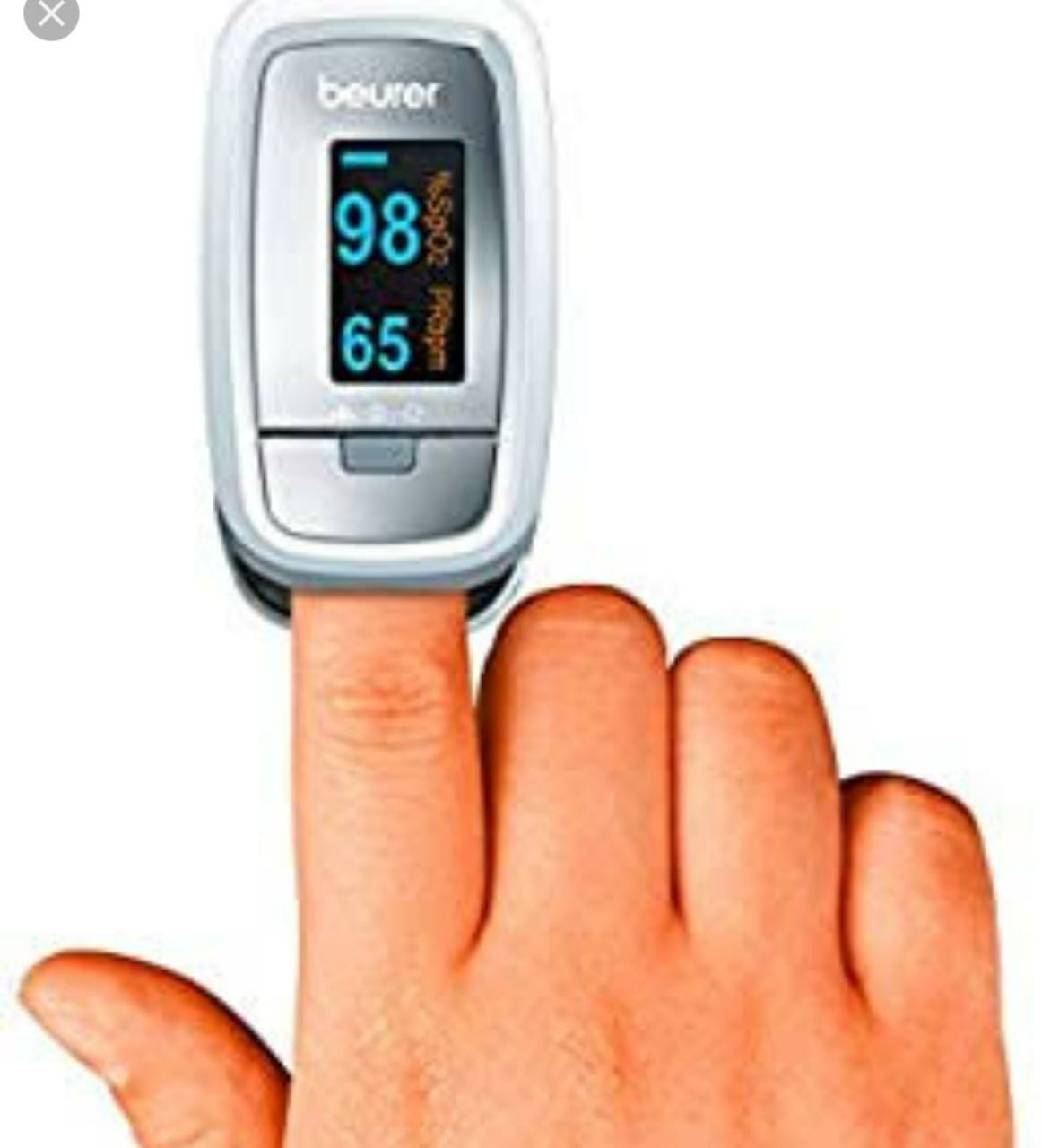 SAMPLE SCREENING QUESTIONNAIRE
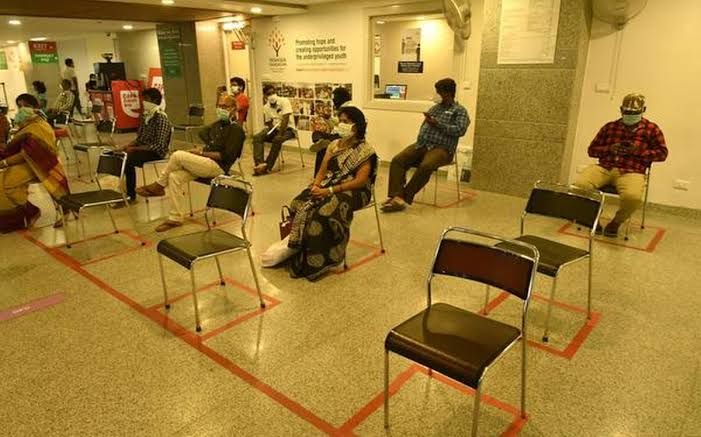 Staggering of patients in OPD was recommended

Limiting the number of relatives in the OPD

Social Distancing strictly followed

Hand sanitization was made a must for all
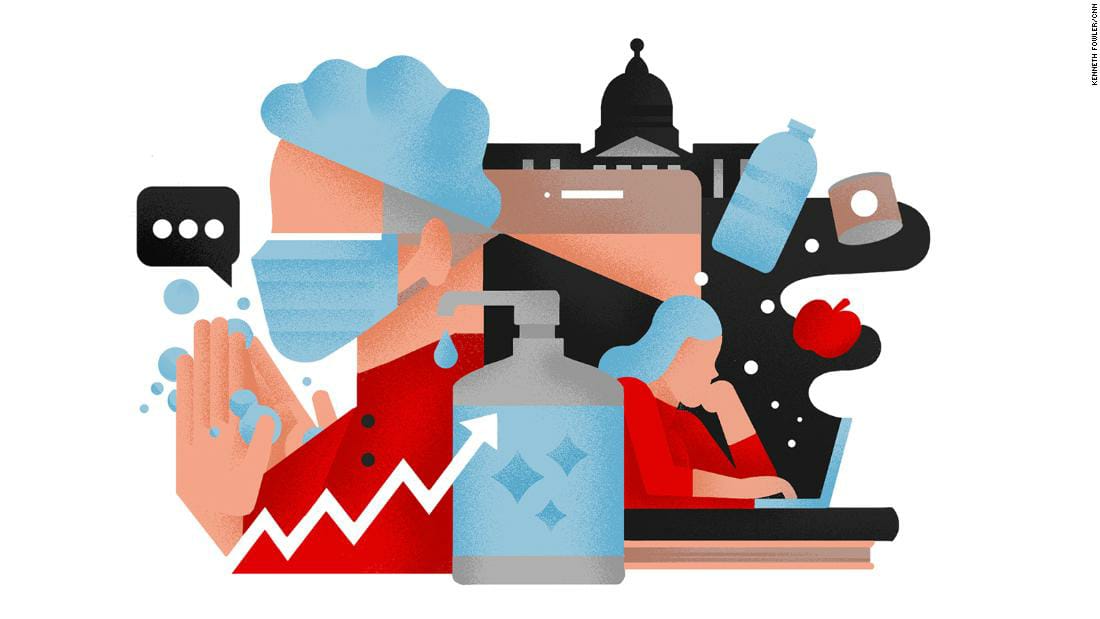 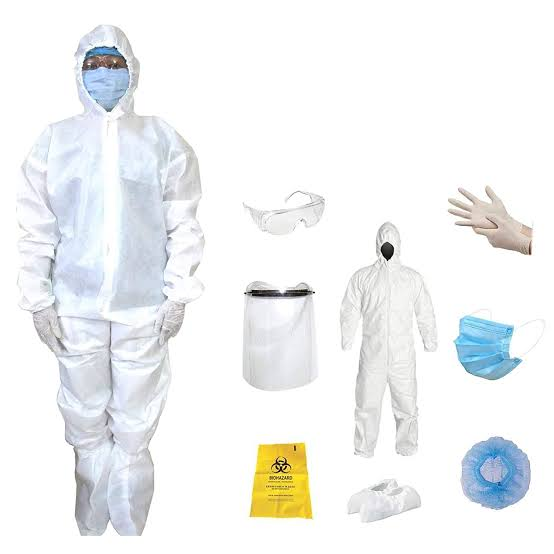 Doctors were given face shields and gowns



Isolation wards were set up.
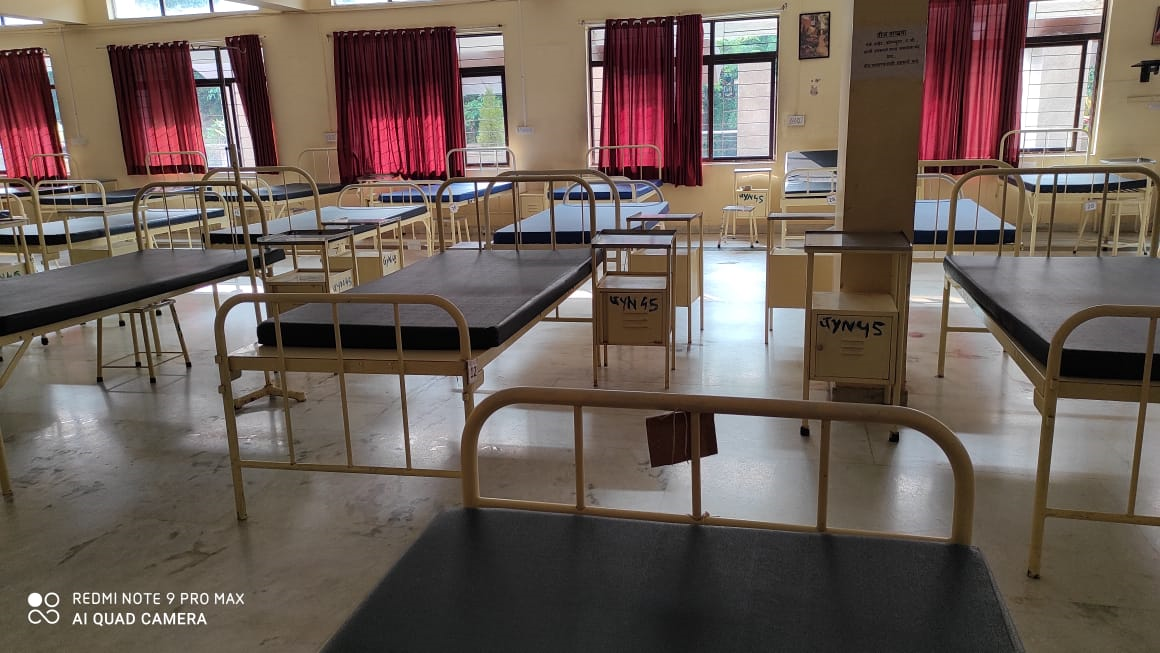 CONCLUSION

Increased incidence of high risk pregnancies

Rise in maternal morbidity

Perinatal morbidity and mortality took a high toll

Rise in the number of “near miss” situations observed.
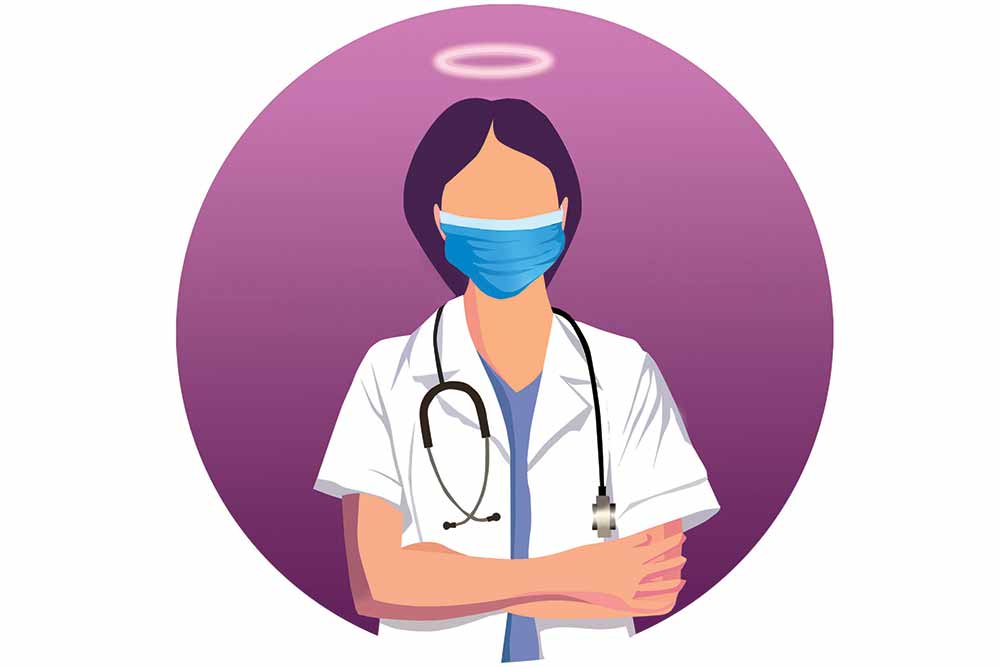 .
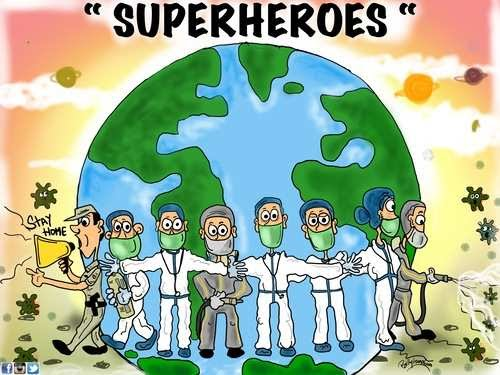 “Breathe, trust, let go and keep moving on, delivering miracles became the main motto then.”
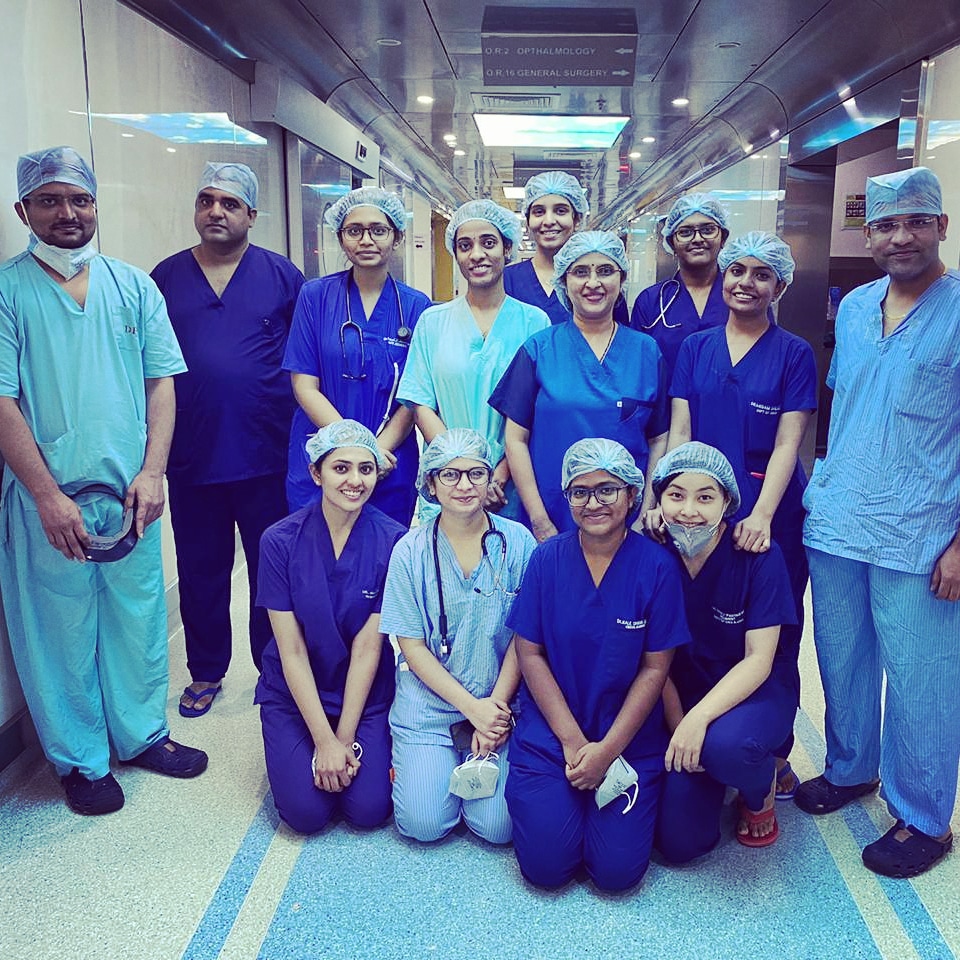 TEAM UNIT-3 OBGY IN ACTION
Dr. Meenal Patvekar (HOU)
Dr. Yogesh Thawal(AP)
Dr. Shriraj Katakdhond (Asst.Prof.)
Dr. Prashant Suryarao ( Asst. Prof.)
Dr.  Dipak S. Kolate( Asst. Prof.)
Dr. Bhargavi N.(JR-3)
Dr. Shayari Jain( JR-3)
Dr. Nidhi Praharaju(JR-2)
Dr. Sailaja Medam(JR-2)
Dr. Princy Khumujam(JR-2)
Dr. Avisha Malu(JR-1)
Dr. Dhanalaxmi Kale(JR-1)
Dr. Divyasree V.K.(JR-1)
Dr. Komal Khemchandani( JR-1)
“WE ARE IN THIS TOGETHER – AND WE WILL GET THROUGH THIS,TOGETHER”
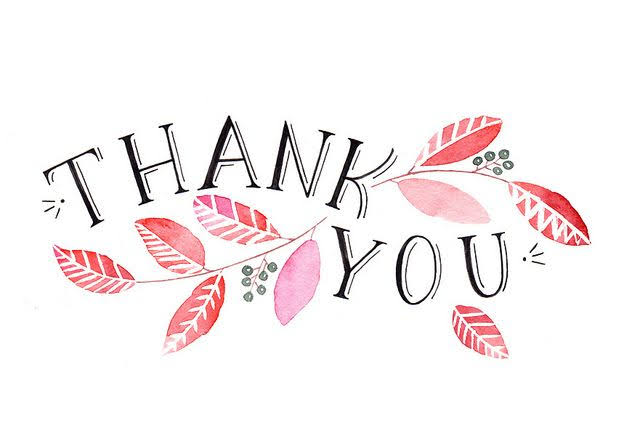 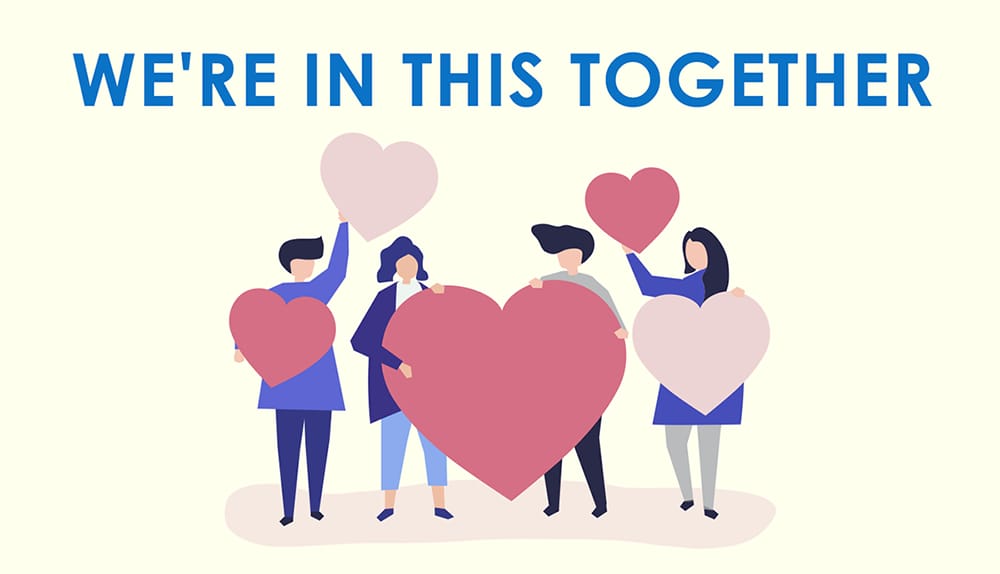